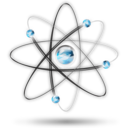 строение атома
Учитель физики Козьякова с.а., шк.341
Джозеф Джон Томсон(1856-1940)
В конце 19-го века открыл электрон. Масса электрона оказалась примерно в две тысячи раз меньше массы самого “лёгкого” атома, а это означало, что электроны каким-то образом входят в состав атомов, то есть атомы должны быть составными объектами.
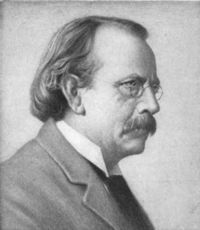 Модель атома Томсона
Внутри положительно заряженного шара диаметром около 10  м находятся отрицательно заряженные электроны.
-10
-
-
-
-
-
-
-
-
-
-
-
Эрнест  Резерфорд(1871-1937)
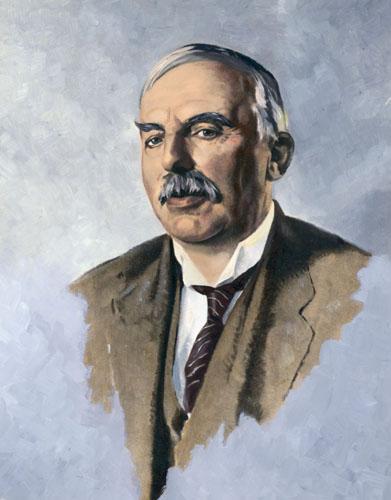 В начале 20-го века английский физик Эрнест Резерфорд открыл атомное ядро. Оказалось, что в ядре сосредоточена почти вся масса атома.
Схема опыта Резерфорда
экран
свинцовый блок
Расходящийся пучок α-частиц
параллельный
После рассеяния
пучок  α-частиц
на атомах  фольги
радиоактивный образец
фольга
На пути α- частиц, вылетающих из канала, просверленного в свинцовом блоке, помещают тонкую фольгу, а за ней – экран, покрытый специальным веществом: при попадании α- частицы на экран там появлялась светящаяся точка. Наблюдая экран в микроскоп, можно было определять, как отклоняются α- частицы, пролетая сквозь атомы металла.
Планетарная модель атома Резерфорда
в центре атома - положительно заряженное ядро :                                     заряд ядра q = Z·e, где Z-порядковый номер элемента в таблице Менделеева, e =1.6·10-19 Кл - элементарный заряд;
размер ядра 10-13 см;
масса ядра фактически равна массе атома.                                               электроны движутся вокруг ядра по круговым и эллиптическим орбитам, как планеты вокруг Солнца :                              электроны удерживаются на орбите кулоновской силой притяжения к ядру, создающей центростремительное ускорение.
число электронов в атоме равно Z ( порядковый номер элемента)
электроны движутся с большой скоростью, образуя электронную оболочку атома.
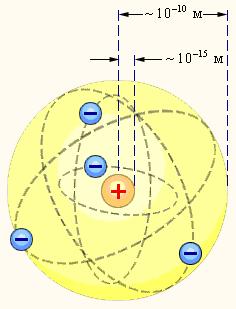 Нильс Хенрик Давид Бор(1885-1962)
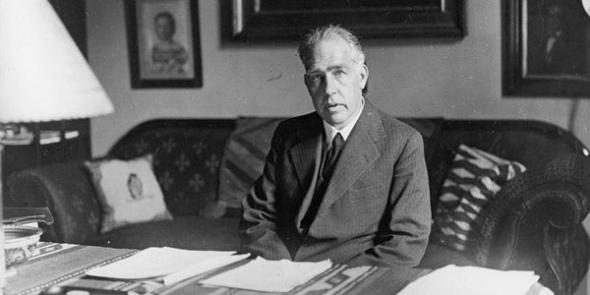 В 1913 году, предпринял первую попытку “угадать” новые законы атомной физики. В стремлении “спасти” планетарную модель атома он дополнил её положениями, которые получили впоследствии название “постулатов Бора”.
Квантовые постулаты Бора
Первый постулат: Атомы имеют ряд стационарных состояний соответствующих определенным значениям энергий: Е1, Е2...En. Находясь в стационарном состоянии, атом энергии не излучает, несмотря на движение электронов.
Второй постулат:В стационарном состоянии атома электроны движутся по стационарным орбитам, для которых выполняется квантовое соотношение:                                               m·V·r = n·h/2·p (1)где m·V·r =L - момент импульса, n=1,2,3..., h-постоянная Планка.
Третий постулат:Излучение или поглощение энергии атомом происходит при переходе его из одного стационарного состояния в другое. При этом излучается или поглощается порция энергии (квант), равная разности энергий стационарных состояний, между которыми происходит переход:                                                 e = h·u = Em-En (2)
Схемы перехода атома
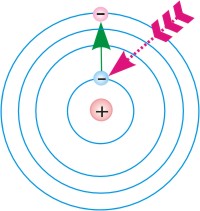 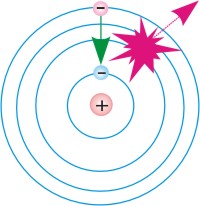 Рис.1
Рис.2
1. Из основного стационарного состояния в возбуждённое                                                                                2. Из возбуждённого стационарного состояния в основное
Постулаты Бора  противоречат законам классической физики. Они выражают характерную особенность микромира - квантовый характер происходящих там явлений. Выводы, основанные на постулатах Бора, хорошо согласуются с экспериментом. Например, объясняют закономерности в спектре атома водорода, происхождение характеристических спектров рентгеновских лучей и т.д. На рис. 3 показана часть энергетической диаграммы стационарных состояний атома водорода.
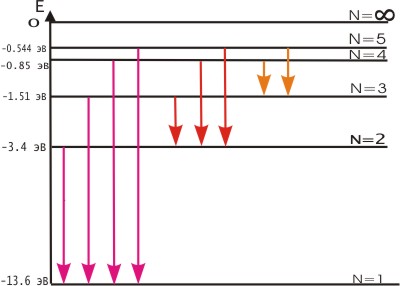 Рис.3
Стрелками показаны переходы атома, приводящие к излучению энергии. Видно, что спектральные линии объединяются в серии, различающиеся тем, на какой уровень с других (более высоких) происходит переход атома
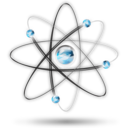